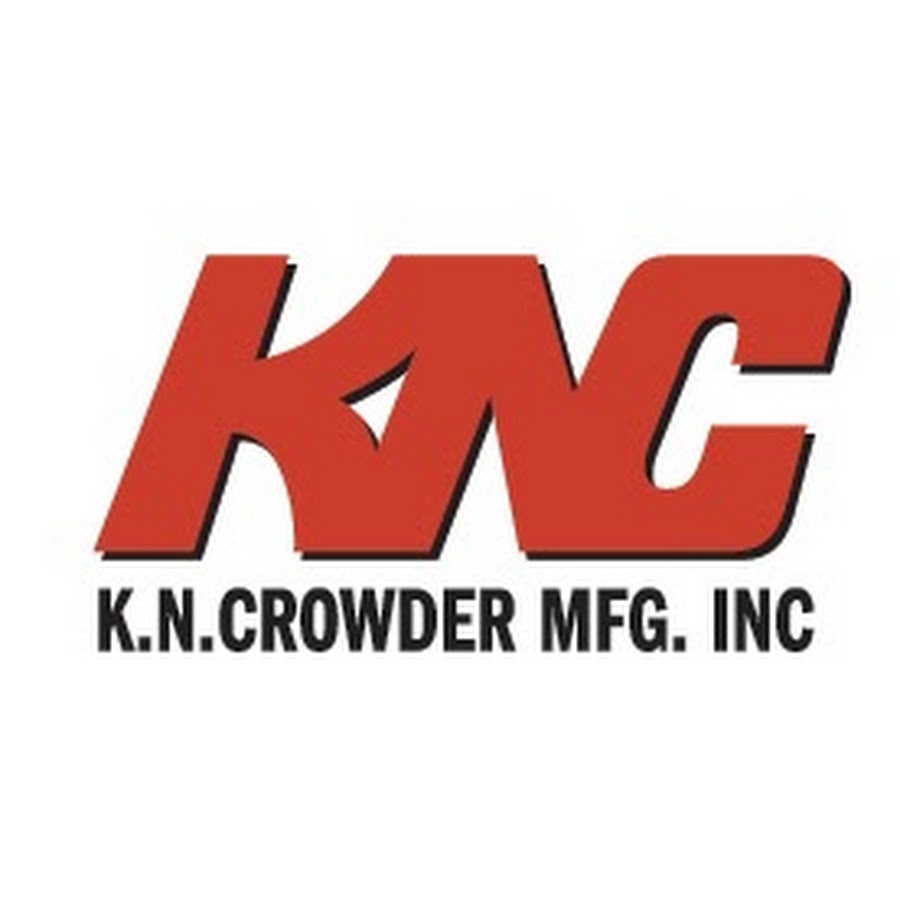 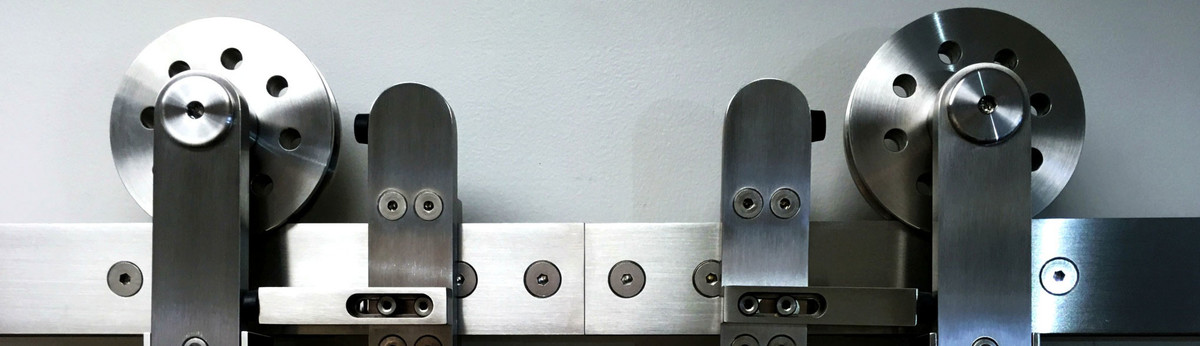 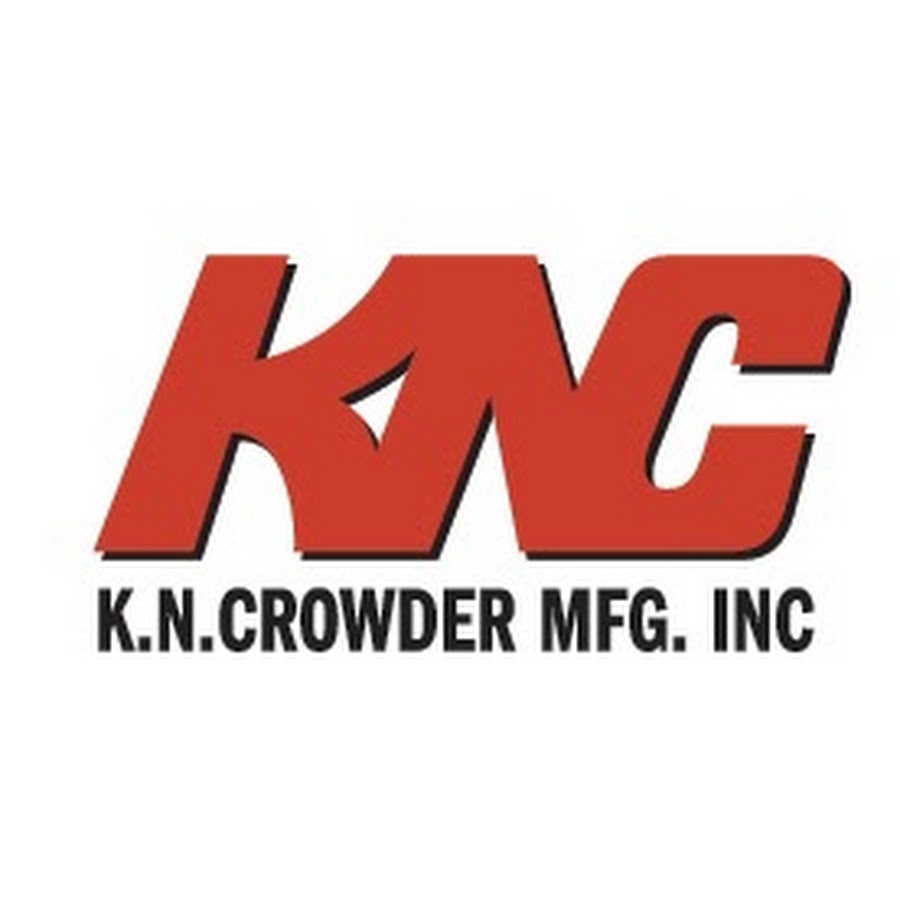 Canadian Manufacturer since the late 1940’s
Family owned and operated
Manufacturer of:
Sliding door track and hardware
Weatherstripping
Thresholds
Automatic door bottoms
Door locks, pulls and louvres
Foot Grilles
Stair nosings
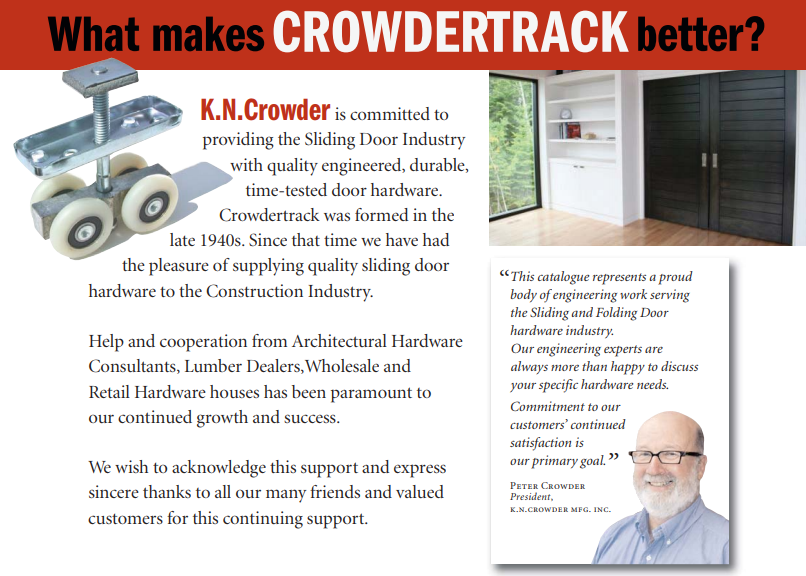 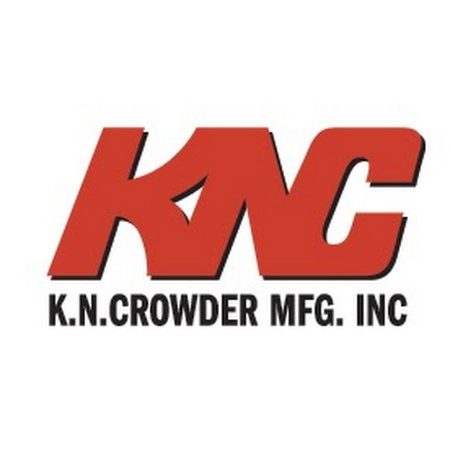 Sliding Door Track and Hardware Considerations
-Top mounted 
-Side mounted
-Bi-Parting
-Bi-Folding
-Bypassing
-Pocket Doors
-Exposed Hardware
-Door weight?
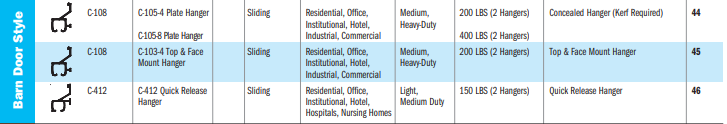 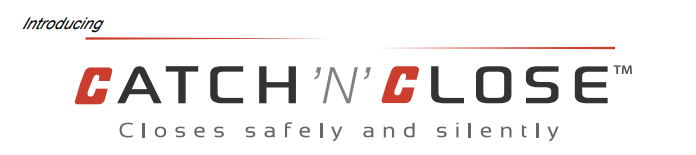 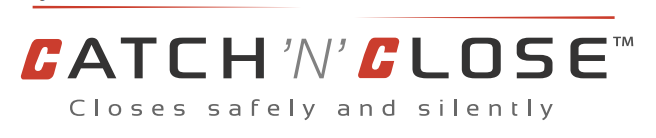 https://youtu.be/4kxaLkZcrDc
Top Mounted
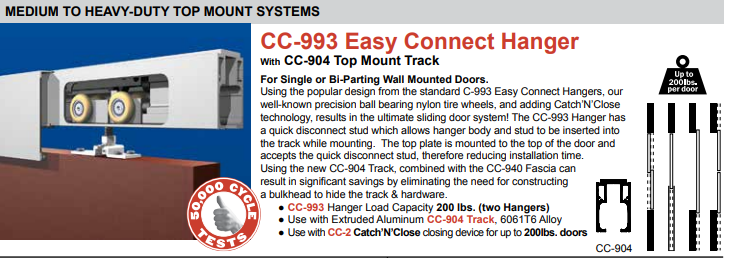 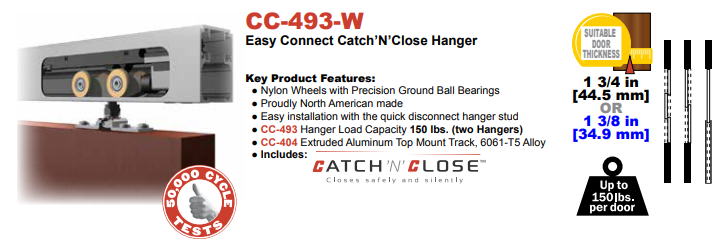 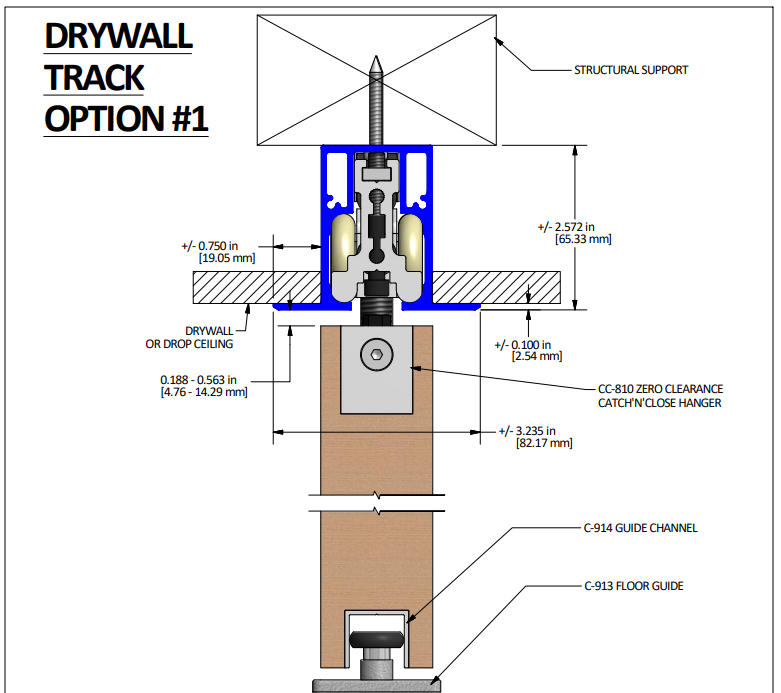 Side Mounted (Barn Door)
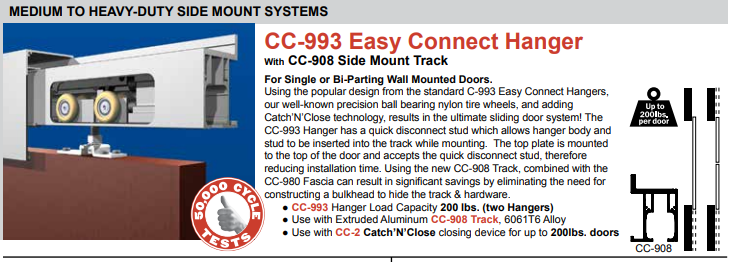 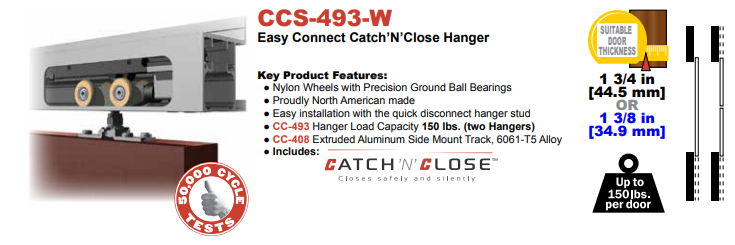 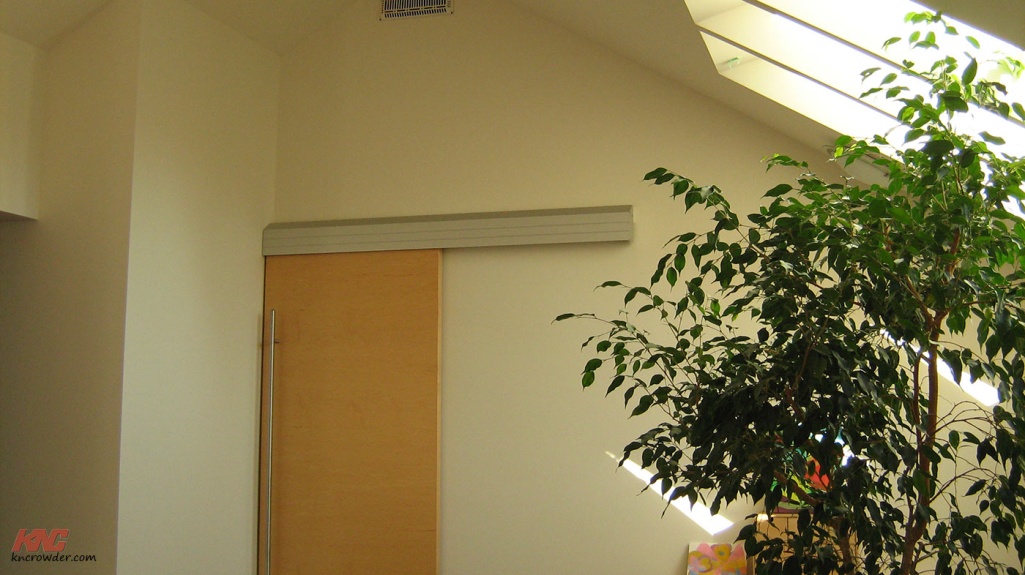 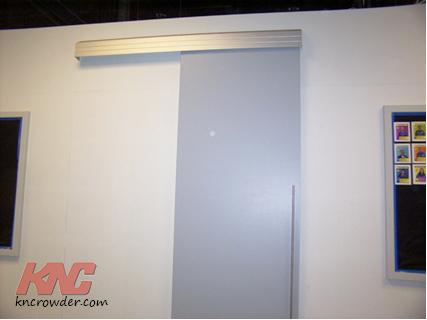 By-Passing
Bi-Fold / Pivot Systems
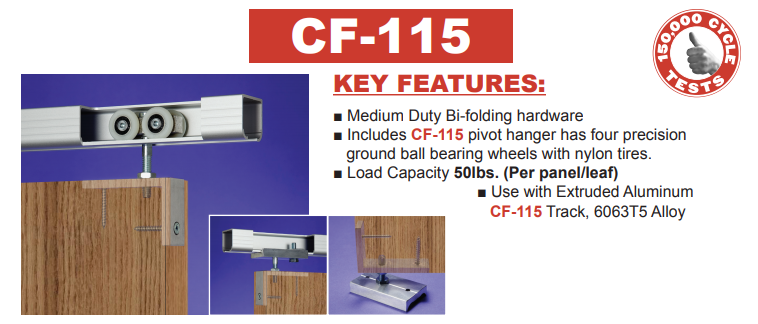 Pocket Doors
Door size? (extra height and width modifications) up to 4’ X 10’
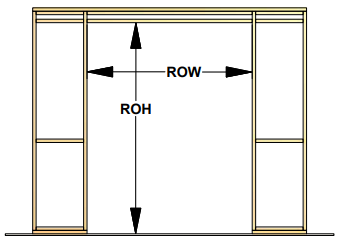 TYPE HD (HEAVY DUTY) 
POCKET DOOR KITS
▪Taking our legendary Crowderframe Pocket Door Kits to the next level!
▪Full 2x6 wall construction pocket door kits c/w stronger uprights,
header track & hangers
▪Increasing door weight capacity to 200-300lbs!
▪Will be released with two versions:
–TYPE HD
TYPE HD-CC with Catch’N’Close
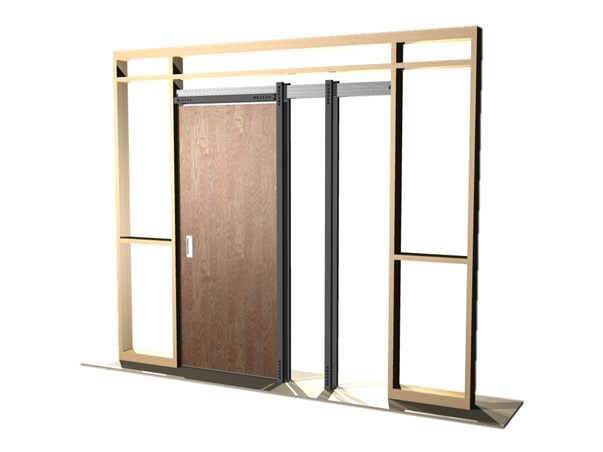 Considerations
Installation
https://youtu.be/4Z5MfXWPSSA
Architecture & Design
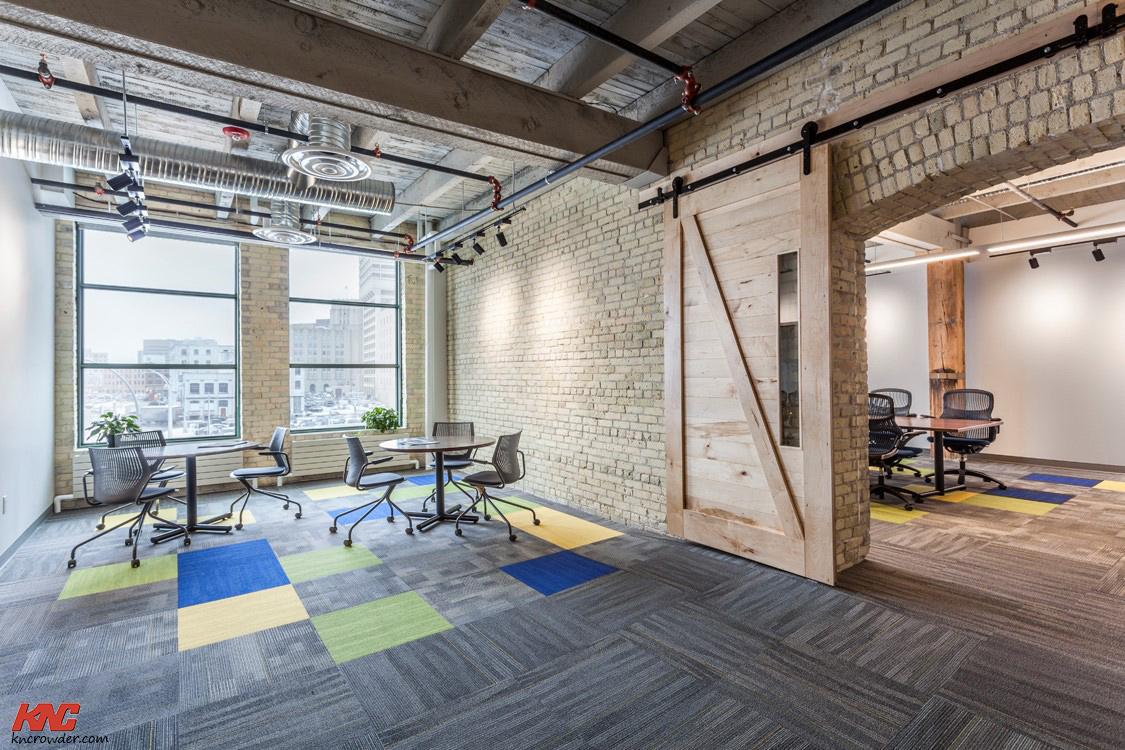 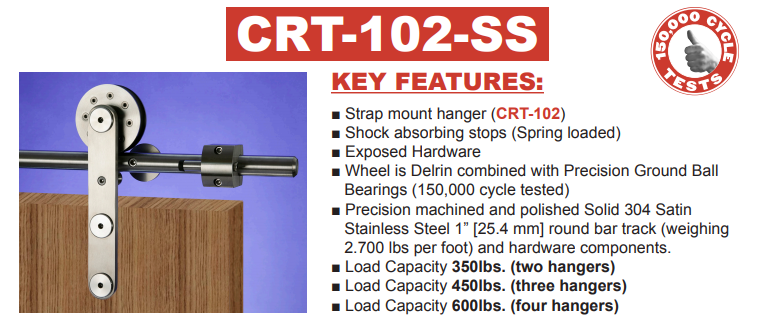 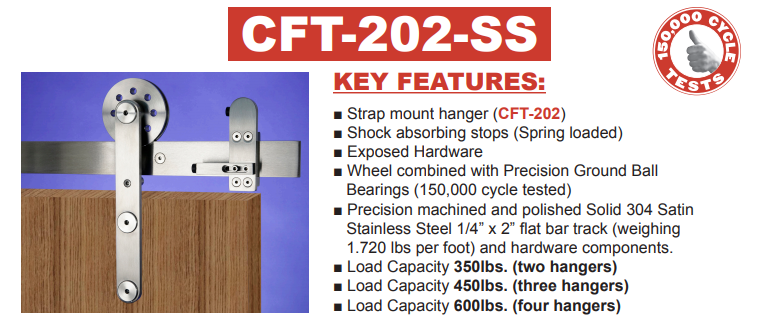 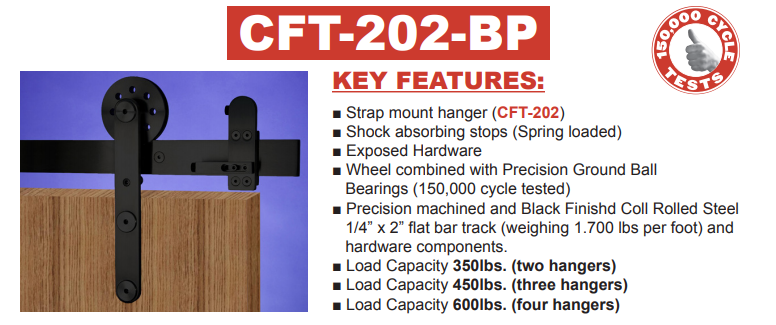 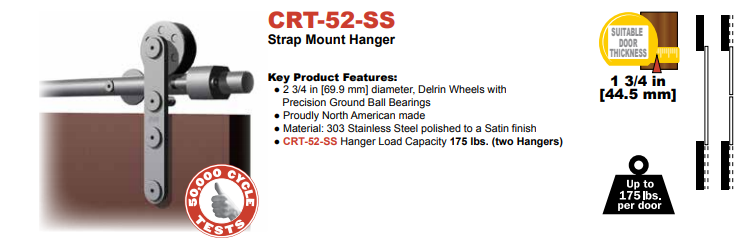 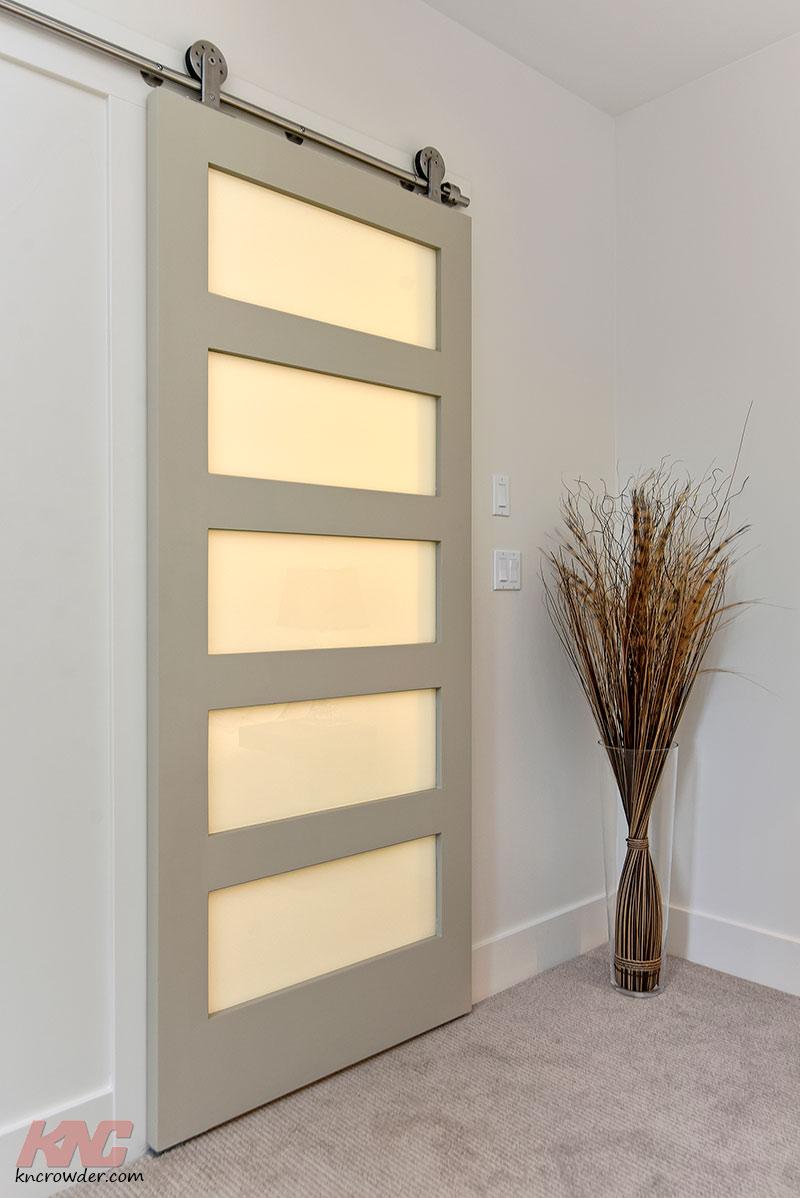 Glass Systems
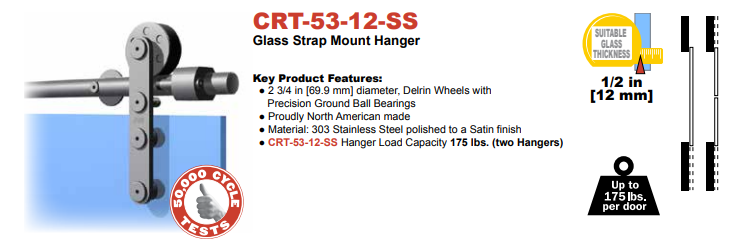 Custom Systems
Come Along System with Catch N Close video link https://www.youtube.com/watch?v=COoUDucPyAQ
Door Locks and Pulls
NEW ADDITIONS TO LOCKS & PULLS
▪New slow release Edge Pulls on
C-90L, C-90S & C-91 lock & pull
bodies for quieter operation
▪New vertical operating thumb turn
flush pulls for a cleaner look and
easier to use
▪Barn Door Strike Lock Box
▪Barn Door Locks
(C-94BL Barn Door Lock is available now!)
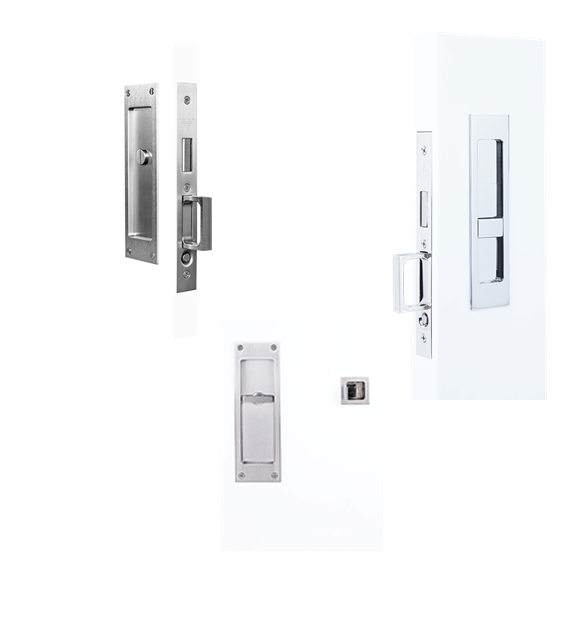 How to Specify?
Foot Grilles
Thank You!www.kncrowder.com